Bezpečnost a ochrana společnosti v trestním právu

Trestní právo
Hmotné
Procesní
Katedra řízení zdrojůSkupina práva
+420 973 442 571; leopold.skorusa@unob.cz
Leopold  SKORUŠA, Ph.D.
Pojem a předmět trestního práva
Zásady trestního práva
Prameny a systém trestního práva
Trestné činy proti lidskosti, proti míru a válečné trestné činy 
Mezinárodní právo trestní 
Trestní řízení
Leopold  SKORUŠA, Ph.D.
Trestní právo
veřejnoprávní odvětví
určuje
jaká společensky škodlivá jednání jsou trestnými činy
jaké jsou sankce za jejich spáchání a 
jakým způsobem stát spáchání trestných činů a jejich pachatele zjišťuje a trestá
nejzazší prostředek (tzv. ultima ratio), kterým je prováděna právní regulace a sociální kontrola společnosti
Trestní právo (hmotné i procesní) představuje nejzávažnější zásahy do práv jednotlivce
musí být používáno zdrženlivě pouze v případech, v nichž prostředky jiných právních odvětví (např. práva občanského a správního) selhávají nebo nejsou efektivní
Leopold  SKORUŠA, Ph.D.
TRESTNÍ  PRÁVO
Je odvětví českého práva
Chrání zájmy společnosti, ústavní zřízení ČR,práva FO a PO
HMOTNÉ 
Zákon č. 140/1961
Sb., trestní zákon, 
ve znění pozdějších
předpisů. (pozbyl platnosti)

Zákon č. 40/2009 Sb.,
trestní zákoník
I. OBECNÁ ČÁST TZ
Rozdělení do VIII hlav
působnost, odpovědnost, 
vyloučení protipráv. činu, zánik TO,
tr. sankce, zahlazení odsouz., zvl.
ust. o něk. pach., výkladová ust.
II. ZVLÁŠTNÍ ČÁST TZ
Znaky skutkových podstat
jednotlivých trestních činů 
rozdělených do XIII hlav
III. PŘECHODNÁ A ZÁVĚREČNÁ
 USTANOVENÍ
PROCESNÍ
Zákon č. 141/1961
Sb., trestní řád, 
ve znění pozdějších
předpisů. (7/2009; 
41/2009)
Upravuje postup orgánů činných v trestním řízení (policie, státní zastupitelství, soudy)
Leopold  SKORUŠA, Ph.D.
Trestní právo
trestní právo hmotné a trestní právo procesní
TPH: určuje koho (pachatel), za co (ČST) a jak  (sankce) trestně postihnout
TPP: určuje v rámci jaké procedury (TŘ) a ze strany koho (OčTř) se tak má stát
TPH bez TPP by byl obsah bez formy, tedy nepoužitelný
TPP bez TPH by bylo formou bez obsahu, tedy rovněž nepoužitelnou
existence obou TP odvětví je vzájemně podmíněna, za současné jejich relativní samostatnosti
místo trestního práva v právním řádu ČR
Příklad – „pelotonu“: žlutý trikot – ÚstPrávo, … , závěr pelotonu – TPH+P, nesbírá padlé, ale postihuje ty a za to, na co nestačí ostatní v pelotonu, tj. ObčP, SprP, FinP … aj.
TPH+P je tak  ultima ratio, ultimum remedium právní ochrany v rámci systému práva …
Leopold  SKORUŠA, Ph.D.
Trestní právo
Trestný čin – protiprávní čin, který trestní zákon označuje za trestný a který vykazuje znaky uvedené v takovém zákoně
jen čin soudně trestný, a pokud z jednotlivého ustanovení trestního zákona nevyplývá něco jiného, též 
příprava k trestnému činu 
pokus trestného činu
organizátorství
návod a 
pomoc
Trestné činy se dělí na 
přečiny a [nedbalostní  + úmyslné  (horní  hranice do 5 let)]
zločiny (které nejsou přečiny)
zvlášť závažný zločin [úmyslné (horní hranice nejméně  10 let)]
Leopold  SKORUŠA, Ph.D.
Trestní právo
Příprava trestného činu
Jednání záležející v úmyslném vytváření podmínek pro spáchání zvlášť závažného zločinu, zejména v jeho
organizování
opatřování nebo
přizpůsobování prostředků nebo nástrojů k jeho spáchání
ve spolčení
srocení
v návodu nebo pomoci k takovému zločinu
Příprava je trestná podle trestní sazby stanovené na zvlášť závažný zločin, k němuž směřovala, jestliže trestní zákon nestanoví něco jiného
 Pokus trestného činu
Jednání, které bezprostředně směřuje k dokonání trestného činu a jehož se pachatel dopustil v úmyslu trestný čin spáchat - jestliže k dokonání trestného činu nedošlo.
Pokus trestného činu je trestný podle trestní sazby stanovené na dokonaný trestný čin.
Leopold  SKORUŠA, Ph.D.
Skutková podstata trestného činu
Souhrn typových znaků, kterými se od sebe odlišují různé typy trestných činů
třídění
Podle vyjádření v zákoně
Popisné – samy přímo podávají legální definici pojmů
Odkazovací – odkazují na konkrétní právní normu
Blanketové – obecně se dovolávají jiných právních norem
Podle závažnosti trestných činů jimi charakterizovaných
Základní
Kvalifikované 
Privilegované
Podle struktury
Jednoduché
Složité
Leopold  SKORUŠA, Ph.D.
Trestní odpovědnost (způsobilost)
Znaky
Protiprávnost činu
Typové znaky trestného činu (skutková podstata trestného činu)
objekt, 
objektivní stránka, 
subjekt, 
subjektivní stránka
Obecné znaky uvedené v zákoně 
věk, 
příčetnost a 
u mladistvých rozumová a mravní vyspělost
Leopold  SKORUŠA, Ph.D.
Znaky skutkové podstaty TČ
Protiprávnost - § 13/1 TZ
Objekt TČ
Zákonem chráněný zájem – předmět TČ (člověk, nebo věc)
Objektivní stránka TČ
Jednání (omisivní, komisivní)
Následek (porucha, ohrožení)
Příčinný vztah mezi jednáním a následkem (kauzální nexus)
Subjekt TČ (pachatel)
Věk
Příčetnost (schopnost rozpoznat protiprávnost nebo ovládat své jednání)
Rozumová a mravní vyspělost
Subjektivní stránka TČ
Zavinění (obligatorní podmínka)
Pohnutka
Cíl (záměr)
Leopold  SKORUŠA, Ph.D.
Trestní právo
Zásada zákonnosti a zásada subsidiarity trestní represe
jen trestní zákon vymezuje trestné činy a stanoví trestní sankce, které lze za jejich spáchání uložit 
Zavinění úmyslné
Přímý úmysl – pachatel chtěl způsobem v trestním zákoně uvedeným  porušit nebo ohrozit zájem chráněný tímto zákonem
Nepřímý úmysl – pachatel věděl, že  svým jednáním může  takové porušení nebo  ohrožení způsobit, a pro případ, že je způsobí, byl s tím srozuměn
Zavinění nedbalostní
Nedbalost vědomá – pachatel věděl, že může způsobem v  trestním zákoně uvedeným porušit nebo ohrozit  zájem chráněný  tímto zákonem, ale bez přiměřených důvodů spoléhal, že takové  porušení nebo ohrožení nezpůsobí
Nedbalost nevědomá – pachatel nevěděl, že svým jednáním může takové porušení nebo ohrožení způsobit, ač o tom vzhledem k okolnostem a k svým osobním poměrům vědět měl a mohl
Leopold  SKORUŠA, Ph.D.
Trestní právo – pomocné obory
Kriminologie
Nauka zabývající se zejména sociálním jevem - proč ve společnosti vzniká a existuje kriminalita, kdo je ten který jí páchá
Kriminalistika
Disciplína zabývající se zločinem z pohledu kvalifikovaného zjišťování důkazů právně významných skutečností, bez nichž nelze uvažovat o vině pachatele a jeho potrestání.
Penologie
Obor, který se soustřeďuje na reálná výkon a účinky uložených trestů a ochranných opatření, po spáchání trestných činů
Forenzní disciplíny
Soudní lékařství, soudní antropologie, soudní psychologie, soudní psychiatrie – z medicínského hlediska objasňují nejrůznější trestněprávně významné (relevantní) skutečnosti s nimiž zákon počítá, a s kterými pracuji orgány činné v trestním řízení.
Leopold  SKORUŠA, Ph.D.
Trestní právo
Trestní sankce
Tresty
odnětí svobody
nepodmíněný trest odnětí svobody,
podmíněné odsouzení k trestu odnětí svobody,
podmíněné odsouzení k trestu odnětí svobody s dohledem
domácí vězení
obecně prospěšné práce
propadnutí majetku
peněžitý trest
propadnutí věci nebo jiné majetkové hodnoty
zákaz činnosti
zákaz pobytu
zákaz vstupu na sportovní, kulturní a jiné společenské akce
ztrátu čestných titulů nebo vyznamenání
ztrátu vojenské hodnosti
Vyhoštění – jen cizinci
Ochranná opatření
ochranné léčení
zabezpečovací detence
zabrání věci nebo jiné majetkové hodnoty a 
ochranná výchova - upravuje zákon o soudnictví ve věcech mládeže
Leopold  SKORUŠA, Ph.D.
Sankcionování mládeže
Zákon č. 218/2003 Sb., o odpovědnosti mládeže za protiprávní činy a o soudnictví ve věcech mládeže a o změně některých zákonů (zákon o soudnictví ve věcech mládeže) 
podmínky odpovědnosti mládeže za protiprávní činy uvedené v trestním zákoníku, opatření ukládaná za takové protiprávní činy, postup, rozhodování a výkon soudnictví ve věcech mládeže
protiprávný čin 
provinění, 
trestný čin nebo 
čin jinak trestný

Protiprávný čin spáchané osobami mladšími 15 let se nazývá čin jinak trestný 

Protiprávný čin spáchaný mladistvými (15-18 let) se nazývá provinění
pro posouzení provinění spáchaného mladistvým se použije v zásadě trestní zákoník
promlčení trestního stíháni (10/VT; 5/10; 3/ ost.)
ukládaná opatření
výchovná opatření,
ochranná opatření a
trestní opatření.
Leopold  SKORUŠA, Ph.D.
Sankcionování mládeže
Výchovnými opatřeními jsou
dohled probačního úředníka,
probační program,
výchovné povinnosti,
výchovná omezení,
napomenutí s výstrahou.
 
Ochrannými opatřeními jsou 
ochranné léčení, 
zabezpečovací detence, 
zabrání věci a 
ochranná výchova.

Trestními opatřeními jsou
obecně prospěšné práce,
peněžité opatření,
peněžité opatření s podmíněným odkladem výkonu,
propadnutí věci,
zákaz činnosti,
vyhoštění,
domácí vězení,
zákaz vstupu na sportovní, kulturní a jiné společenské akce,
odnětí svobody podmíněně odložené na zkušební dobu (podmíněné odsouzení),
odnětí svobody podmíněně odložené na zkušební dobu s dohledem,
odnětí svobody nepodmíněné.
Leopold  SKORUŠA, Ph.D.
Sankcionování mládeže
Dopustí-li se dítě mladší patnácti let činu jinak trestného, může mu soud pro mládež uložit, a to zpravidla na základě výsledků předchozího pedagogicko-psychologického vyšetření, tato opatření
výchovnou povinnost,
výchovné omezení,
napomenutí s výstrahou,
zařazení do terapeutického, psychologického nebo jiného vhodného výchovného programu ve středisku výchovné péče,
dohled probačního úředníka,
ochrannou výchovu,
ochranné léčení.

Nestanoví-li tento zákon o soudnictví ve věcech mládeže jinak, postupuje soud pro mládež v takovém řízení podle předpisů upravujících občanské soudní řízení
Leopold  SKORUŠA, Ph.D.
Trestní právo procesní
Zákonem stanovený postup při zjišťování trestných činů a jejich pachatelů, při ukládání trestů pachatelům a při výkonu těchto trestů
Pomáhat k dosažení účelu trestního řízení je právem a podle ustanovení tohoto zákona i povinností občanů.
Fáze (stádia) trestního řízení
přípravné řízení
předběžné projednání obžaloby
hlavní líčení
odvolací řízení
vykonávací řízení
Leopold  SKORUŠA, Ph.D.
Fáze (stádia) trestního řízení
Leopold  SKORUŠA, Ph.D.
Přípravné řízení
Úkoly

opatřit podklad pro rozhodnutí, zda má být podána obžaloba a věcí se má zabývat soud nebo zda má být upuštěno od dalšího trestního stíhání osoby,
zjistit všechny okolnosti významné pro rozhodnutí o trestném činu, jeho pachateli, trestu a ochranného opatření, jakož i pro rozhodnutí o nároku poškozeného na náhradu škody a zajistit potřeby důkazy,
odhalit příčiny trestné činnosti a okolnosti, které umožnily nebo usnadnily její spáchání.
V tomto stadiu řízení plní významnou úlohu státní zástupce, který vykonává dozor nad činností policejního orgánu a rozhoduje o podání obžaloby k soudu.
Leopold  SKORUŠA, Ph.D.
Předběžné projednání obžaloby
je soudním stadiem trestního řízení, které následuje po podání obžaloby, návrhu na potrestání či návrhu na schválení dohody o vině a trestu. Nejde o povinné stadium trestního řízení, trestní věc tedy nemusí tímto stadiem vždy projít.
Úkoly
aby soud posoudil, zda 
obžaloba (popř. návrh na potrestání nebo návrh na schválení dohody o vině a trestu) podaná státním zástupcem soudu poskytuje spolehlivý podklad pro další řízení, 
zda přípravné řízení bylo provedenou v souladu se zákonem a 
zda jeho výsledky dostatečně odůvodňují postavení obviněného před soud.
Leopold  SKORUŠA, Ph.D.
Hlavní líčení
je nejdůležitějším stadiem trestního řízení. 
jedná se o povinné stadium trestního řízení, v němž se rozhoduje o vině a trestu obžalovaného, 
soud přezkoumává obvinění obsažená v obžalobě nebo v návrhu na potrestání a nově taktéž v dohodě o vině a trestu, 
opatří důkazy navrhované v obžalobě a zabezpečí jejich provedení, a to zásadně za účasti veřejnosti a dalších subjektů trestního řízení majících vliv na průběh projednávané věci,
rozhoduje soud – senát či samosoudce. 
Státní zástupce, který podává obžalobu k soudu, má v hlavním líčení i v celém řízení před soudem postavení procesní strany. 
V řízení před soudem je též plně zaručeno uplatnění práva obžalovaného na obhajobu, které je realizováno jeho vlastní obhajobou nebo možností obhajoby prostřednictvím obhájce. 
Účast obhájce je nezbytná v případech tzv. nutné obhajoby.
Leopold  SKORUŠA, Ph.D.
Hlavní líčení
zpravidla končí vyhlášením rozsudku, kterým se buď obžalovaný uznává vinným (rozsudek odsuzující), nebo se obžaloby zprošťuje (rozsudek zprošťující), 
může skončit i jiným způsobem, a to např. zastavením nebo přerušením trestního stíhání, anebo postoupením věci.
Leopold  SKORUŠA, Ph.D.
Odvolací (opravné) řízení
pokud je rozsudek soudu prvního stupně napaden odvoláním, 
může podat 
obžalovaný, 
státní zástupce a další oprávněné osoby. 
Podáním odvolání přechází řízení do dalšího stadia trestního řízení
Soud, jemuž věc byla vrácena k novému projednání a rozhodnutí je vázán právním názorem, který vyslovil ve svém rozhodnutí odvolací soud
Trestní řád rozeznává opravné prostředky řádné a mimořádné
Řádnými opravnými prostředky jsou 
stížnost a 
odvolání, které směřují proti zatím nepravomocnému rozhodnutí, a to stížnost do usnesení a odvolání proti rozsudku. Specifickým opravným prostředkem proti trestnímu příkazu je odpor. 
Mimořádnými opravnými prostředky jsou 
dovolání, 
stížnost pro porušení zákona, 
obnova řízení, které vždy směřují proti rozhodnutí již pravomocnému.
Leopold  SKORUŠA, Ph.D.
Vykonávací řízení
Rozhodnutí vykonává, případně jeho výkon nařizuje ten orgán, který rozhodnutí učinil a vydal
účelem je uskutečnit obsah rozhodnutí, vydaného orgány činnými v trestním řízení (nap. výkon rozsudku, jímž byl uložen nepodmíněný trest odnětí svobody)


Trestní věc nemusí projít všemi stadii trestního řízení. 
nemusí být v konkrétní věci nařízeno předběžné projednání obžaloby, protože pro to nejsou shledány zákonné důvody. 
Věc může být rozhodnuta již v přípravném řízení a hlavní líčení se tak vůbec konat nebude. 
Rovněž tak v rámci odvolacího řízení může být vydáno rozhodnutí ve prospěch obžalovaného a pak není důvodu pro konání vykonávacího řízení, 
neboť rozsudkem nebyl uložen trest.
Leopold  SKORUŠA, Ph.D.
Trestní právo procesní - částí
ČÁST PRVNÍ – společná ustanovení - §§ 1 – 156
Hlava první až osmá
vazba - § 67
ČÁST DRUHÁ – přípravné řízení - §§ 157 – 197h
Hlava devátá až desátá
ČÁST TŘETÍ – řízení před soudem - §§ 180 – 365
Hlava jedenáctá až dvacátá druhá
ČÁST ČTVRTÁ – některé úkony související s trestním řízením - §§ 366 – 460zp
Hlava dvacátá třetí až dvacátá pátá
ČÁST PÁTÁ – přechodná a závěrečná ustanovení	- §§ 461 - 471
Leopold  SKORUŠA, Ph.D.
Vybrané pojmy trestního práva procesního
trestním řízením – řízení podle TŘ a zákona o mezinárodní justiční spolupráci ve věcech trestních, 
trestním stíháním – úsek řízení od zahájení trestního stíhání až do právní moci rozsudku, případně jiného rozhodnutí orgánu činného v trestním řízení ve věci samé, 
přípravným řízením – úsek řízení podle TŘ od sepsání záznamu o zahájení úkonů trestního řízení nebo provedení neodkladných a neopakovatelných úkonů, které mu bezprostředně předcházejí, a nebyly-li tyto úkony provedeny, od zahájení trestního stíhání do podání obžaloby, návrhu na schválení dohody o vině a trestu, postoupení věci jinému orgánu, zastavení trestního stíhání, nebo do rozhodnutí či vzniku jiné skutečnosti, jež mají účinky zastavení trestního stíhání před podáním obžaloby, anebo do jiného rozhodnutí ukončujícího přípravné řízení, zahrnující objasňování a prověřování skutečností nasvědčujících tomu, že byl spáchán trestný čin, a vyšetřování.
Leopold  SKORUŠA, Ph.D.
Vybrané pojmy trestního práva procesního
Vyšetřováním - úsek trestního stíhání před podáním obžaloby, návrhu na schválení dohody o vině a trestu, postoupením věci jinému orgánu nebo zastavením trestního stíhání, včetně schválení narovnání a podmíněného zastavení trestního stíhání před podáním obžaloby,
Leopold  SKORUŠA, Ph.D.
Základní zásady trestního řízení - § 2
Řádného zákonného procesu - nikdo nemůže být stíhán jinak než ze zákonných důvodů a způsobem, který stanoví tento zákon
Presumpce neviny
Legality
Oficiality
Zjištění skutkového stavu věci a zásada vyhledávací
Volného hodnocení důkazů 
Spolupráce se zájmovými sdruženími občanů
Obžalovací
Veřejnosti
Ústnosti
Bezprostřednosti
Zajištění práva na obhajobu
Leopold  SKORUŠA, Ph.D.
Specifické zásady trestního práva

zásada ekonomie trestního práva -> zde se ukazuje pomocná úloha trestní represe (subsidiarita trestního práva) => prostředky trestního práva jsou až krajní, nastupují k ochraně zájmu (objektu) až jako poslední (trestní sankce není jedinou sankcí, ty tvoří hierarchii -> morální odsouzení, disciplinární odpovědnost, sankce občanskoprávní, správní odpovědnost, trestní odpovědnost)
žádný trestný čin bez zákonného trestu -> každý trestný čin bude projednán a bude za něj postih. Pachatel si musí uvědomit, že když bude dál páchat trestnou činnost, nastoupí tzv. neodvratnost trestu.
žádný trest bez trestného činu
zásada zákazu analogie k tíži pachatele -> v trestním právu hmotném je zakázána jakákoliv analogie k tíži pachatele, v trestním právu procesním je zásadně analogie přípustná (výjimkou jsou případy, které zasahují do lidských práv)
zásada zákazu retroaktivity k tíži pachatele -> rozhodná je doba spáchání trestného činu (výjimky jsou, když je to pro pachatele příznivější)
zásada odpovědnosti za zavinění (za úmysl či nedbalost)
zásada ne bis in idem (ne 2x v téže věci) -> to platí hlavně v procesu, ale důsledky to má i v trestním právu hmotném zásada viny a trestu
zásada přiměřenosti trestu
zásada jednoty trestní represe a prevence
Leopold  SKORUŠA, Ph.D.
[Speaker Notes: Základní zásady trestního řízení

     (1) Nikdo  nemůže být  stíhán jinak  než ze  zákonných důvodů
a způsobem, který stanoví tento zákon.

     (2) Dokud pravomocným  odsuzujícím rozsudkem soudu  není vina
vyslovena,  nelze na  toho, proti  němuž se  vede trestní  řízení,
hledět, jako by byl vinen.

     (3) Státní  zástupce je povinen stíhat  všechny trestné činy,
o nichž se dozví, pokud  zákon nebo vyhlášená mezinárodní smlouva,
kterou je Česká republika vázána, nestanoví jinak.

     (4)  Jestliže tento  zákon nestanoví  něco jiného,  postupují
orgány činné  v trestním řízení z  úřední povinnosti. Trestní věci
musí projednávat co  nejrychleji a s plným šetřením  práv a svobod
zaručených  Listinou  základních  práv  a  svobod  a mezinárodními
smlouvami  o lidských  právech  a  základních svobodách,  jimiž je
Česká republika  vázána; při provádění úkonů  trestního řízení lze
do těchto práv osob, jichž se takové úkony dotýkají, zasahovat jen
v odůvodněných případech  na základě zákona a  v nezbytné míře pro
zajištění účelu  trestního řízení. K obsahu  petic zasahujících do
plnění   těchto  povinností   orgány  činné   v  trestním   řízení
nepřihlížejí.

     (5)  Orgány činné  v trestním  řízení postupují  v souladu se
svými  právy   a  povinnostmi  uvedenými  v   tomto  zákoně  a  za
součinnosti stran tak, aby byl  zjištěn skutkový stav věci, o němž
nejsou důvodné pochybnosti, a to  v rozsahu, který je nezbytný pro
jejich  rozhodnutí.  Doznání  obviněného  nezbavuje  orgány  činné
v trestním   řízení   povinnosti   přezkoumat   všechny  podstatné
okolnosti  případu. V  přípravném řízení  orgány činné  v trestním
řízení  objasňují způsobem  uvedeným v  tomto zákoně  i bez návrhu
stran stejně pečlivě okolnosti svědčící ve prospěch i v neprospěch
osoby,  proti níž  se řízení   vede. V  řízení před  soudem státní
zástupce a  obviněný mohou na  podporu svých stanovisek  navrhovat
a provádět  důkazy.  Státní  zástupce  je  povinen  dokazovat vinu
obžalovaného.  To  nezbavuje  soud  povinnosti,  aby  sám  doplnil
dokazování v rozsahu potřebném pro své rozhodnutí.

     (6) Orgány činné v trestním řízení hodnotí důkazy podle svého
vnitřního  přesvědčení   založeného  na  pečlivém   uvážení  všech
okolností případu jednotlivě i v jejich souhrnu.

     (7) Všechny  orgány  činné  v  trestním  řízení  spolupracují
se  zájmovými  sdruženími  občanů  a  využívají  jejich výchovného
působení.

     (8)  Trestní  stíhání  před  soudy  je  možné  jen na základě
obžaloby nebo návrhu na  potrestání, které podává státní zástupce.
Veřejnou žalobu v řízení před soudem zastupuje státní zástupce.

     (9) V  trestním  řízení  před  soudem  rozhoduje  senát  nebo
samosoudce;  předseda senátu  nebo samosoudce  rozhodují sami  jen
tam,  kde to  zákon  výslovně  stanoví. Rozhoduje-li  v přípravném
řízení soud v prvním stupni, rozhodnutí činí soudce.

     (10) Trestní  věci se  před soudem  projednávají veřejně tak,
aby se občané mohli projednávání zúčastnit a jednání sledovat. Při
hlavním líčení a veřejném zasedání smí být veřejnost vyloučena jen
v případech výslovně stanovených v tomto nebo zvláštním zákoně.

     (11)  Jednání před  soudy je  ústní; důkaz  výpověďmi svědků,
znalců  a obviněného  se provádí  zpravidla tak,  že se tyto osoby
vyslýchají.

     (12) Při rozhodování v hlavním líčení,  jakož i ve veřejném i
neveřejném zasedání smí soud přihlédnout  jen k těm důkazům, které
byly při tomto jednání provedeny.

     (13) Ten,  proti němuž  se trestní  řízení vede,  musí být  v
každém  období  řízení  poučen  o  právech  umožňujících  mu  plné
uplatnění obhajoby a o tom, že si též může zvolit obhájce; všechny
orgány činné  v trestním řízení jsou  povinny umožnit mu uplatnění
jeho práv.

     (14) Orgány činné v trestním řízení vedou řízení a vyhotovují
svá rozhodnutí  v českém jazyce. Každý,  kdo prohlásí, že neovládá
český jazyk,  je oprávněn používat před  orgány činnými v trestním
řízení svého mateřského jazyka nebo  jazyka, o kterém uvede, že ho
ovládá.]
Prameny a systém trestního práva
Listina základních práv a svobod, čl. 39
„Jen zákon stanoví, které jednání je trestným činem a jaký trest, jakož i jaké jiné újmy na právech nebo majetku, lze za jeho spáchání uložit.“ 
ve spojení s § 13 odst. 1 trestního zákoníku
„Trestným činem je protiprávní čin, který trestní zákon označuje za trestný a který vykazuje znaky uvedené v takovém zákoně.“
Základním pramenem je 
zákon č. 140/1961 Sb., trestní zákon ve znění pozdějších předpisů. České trestní právo je převážně právo kodexové (což je výhodné; není tomu ve všech právních řádech). 
zákon č. 40/2009 Sb., trestní zákoník, ve znění pozd. předpisů
Leopold  SKORUŠA, Ph.D.
Prameny a systém trestního práva
Základním procesním pramenem je 
zákon č. 141/1961 Sb., trestní řád ve znění pozdějších předpisů. 
zákon č. 104/2013 Sb., o mezinárodní justiční spolupráci ve věcech trestních
Zákon č. 129/2008 Sb., o výkonu zabezpečovací detence a o změně některých souvisejících zákonů
Leopold  SKORUŠA, Ph.D.
K dalším pramenům patří
z. č. 165/1950 Sb., na ochranu míru - jako v jediném zákoně, kromě trestního zákona, je v něm obsažena skutková podstata trestného činu (příprava a propagace války)
z. č. 184/1964 Sb., o vyloučení promlčení některých trestných činů
z. č. 169/1999 Sb., o výkonu trestu odnětí svobody (účinnost od 1.1.2000)
z. č. 119/1990 Sb., o soudní rehabilitaci
209/1992 Sb., sdělení  federálního ministerstva zahraničních věcí-Úmluva o ochraně lidských práv a základních svobod 
z. č. 198/1993 Sb., o protiprávnosti komunistického režimu
Parlamentem ratifikované mezinárodní smlouvy dle čl. 10 Ústavy (např. Protokol č. 6 k Evropské Úmluvě o ochraně lidských práv a základních svobod - zákaz trestu smrti); mezinárodní smlouvy týkající se trestního práva se vyskytují zejména v procesním právu, v hmotném málo
také Ústava obsahuje normy trestního práva hmotného -> týkají se exempce (vynětí z působnosti) - poslanci a senátoři (čl. 27), prezident (čl. 65)
Leopold  SKORUŠA, Ph.D.
Listina přináší také několik principů, na kterých stojí trestní právo hmotné
zmíněný čl. 39,
zákaz retroaktivity (čl. 40 odst. 6),
zákaz trestu smrti (čl. 6 odst. 3),
připuštění nucené práce v rámci uloženého trestu (čl. 9 odst. 2 písm. a)
Též nálezy Ústavního soudu zasahují do pramenů trestního práva - tzv. negativní normotvorba
nález ÚS č. 91/1994 Sb. - zrušena část § 102 TrZák (hanobení republiky)
nález ÚS v částce 93/1992 Sb. - zrušena část § 260 TrZák
nález ÚS č. 103/1997 Sb. - zrušena část § 171 odst. 1 písm. d) TrZák (maření výkonu úředního rozhodnutí)
Leopold  SKORUŠA, Ph.D.
Působnost trestních zákonů
Okruh společenských vztahů v nichž se zákon uplatňuje
Časová - § 2 - 3

Místní - § 4 -11
zásada teritoriality,
zásada registrace
zásada personality
zásada ochrany a zásada univerzality,
subsidiární zásada univerzality

Osobní – čl 27 Ústavy
Leopold  SKORUŠA, Ph.D.
[Speaker Notes: § 16

     (1) Trestnost činu se posuzuje  podle zákona účinného v době, kdy  byl  čin  spáchán;  podle  pozdějšího  zákona se posuzuje jen tehdy, jestliže to je pro pachatele příznivější.

     (2) Pachateli lze uložit vždy pouze takový druh trestu, který dovoluje  uložit  zákon  účinný  v  době,  kdy  se o trestném činu rozhoduje.

     (3) O  ochranném  opatření  se  rozhodne  vždy  podle  zákona účinného v době, kdy se o ochranném opatření rozhoduje. 
§ 17

     (1) Podle zákona České republiky  se posuzuje trestnost činu, který byl spáchán na území republiky.

     (2) Trestný čin se považuje za spáchaný na území republiky, 
a) dopustil-li  se tu  pachatel  jednání,  i když  porušení nebo
     ohrožení  zájmu chráněného  tímto zákonem  nastalo nebo  mělo  nastat zcela nebo zčásti v cizině, nebo
  b) porušil-li nebo  ohrozil-li tu pachatel  zájem chráněný tímto  zákonem nebo měl-li tu alespoň zčásti takový následek nastat, i když se jednání dopustil v cizině.

     (3) Podle  zákona České  republiky se  posuzuje též trestnost činu, který byl  spáchán mimo území republiky na  palubě lodi nebo letadla,   které  jsou   registrovány  v   České  republice,  nebo v Antarktidě.  Místo spáchání  takového činu  se posuzuje  obdobně podle odstavce 2.

                              § 18

     Podle zákona  České republiky se  posuzuje i trestnost  činu, který v cizině spáchal občan České republiky nebo osoba bez státní příslušnosti, která má na jejím území povolen trvalý pobyt.

                              § 19

     Podle zákona České republiky se posuzuje trestnost rozvracení republiky (§ 92),  teroru (§ 93 a 93a),  záškodnictví (§ 95 a 96), sabotáže  (§ 97),  vyzvědačství  (§ 105),  padělání  a pozměňování peněz  (§ 140), udávání  padělaných a  pozměněných peněz  (§ 141), výroby  a držení  padělatelského náčiní  (§ 142), útoku  na státní
orgán  podle  § 153,  útoku  na  veřejného  činitele  podle § 155, genocidia   (§ 259),  používání   zakázaného  bojového  prostředku a nedovoleného  vedení  boje  (§ 262),  válečné  krutosti (§ 263), perzekuce  obyvatelstva  (§ 263a),  plenění  v  prostoru válečných operací  (§ 264),  zneužívání  mezinárodně  uznávaných  a státních znaků  (§ 265)  a  trestného  činu  proti  míru  podle  § 1 zákona
č. 165/1950 Sb.,  na  ochranu  míru,  i  tehdy,  spáchal-li takový trestný čin v cizině cizí  státní příslušník nebo osoba bez státní příslušnosti, která  nemá na území České  republiky povolen trvalý
pobyt.

                              § 20

     (1) Podle zákona  České republiky se  posuzuje trestnost činu
spáchaného  v cizině  cizím státním  příslušníkem nebo  osobou bez
státní příslušnosti,  která nemá na území  České republiky povolen
trvalý pobyt, též tehdy,
  a) je-li čin trestný  i podle zákona účinného na  území, kde byl spáchán, a
  b) jestliže  pachatel byl  dopaden  na  území republiky  a nebyl  vydán k trestnímu stíhání cizímu státu.

     (2) Pachateli  však nelze  uložit trest  přísnější, než  jaký
stanoví zákon státu, na jehož území byl trestný čin spáchán. 


                              § 20a

     (1) Trestnost činu  se posuzuje podle  zákona České republiky také  tehdy, jestliže  to stanoví  vyhlášená mezinárodní  smlouva, kterou je Česká republika vázána.

     (2) Ustanovení   § 17  až   20  se   nepoužije,  jestliže  to
stanoví  vyhlášená   mezinárodní  smlouva,  kterou   je  Česká republika vázána nebo zvláštní zákon.

Ústava ČR
 Čl.27

     (1) Poslance  ani senátora  nelze postihnout  pro hlasování v
Poslanecké sněmovně nebo Senátu nebo jejich orgánech.

     (2) Za projevy učiněné v Poslanecké sněmovně nebo Senátu nebo
v jejich  orgánech nelze  poslance nebo  senátora trestně  stíhat.
Poslanec nebo senátor podléhá  jen disciplinární pravomoci komory,
jejímž je členem.

     (3) Za   přestupky   poslanec   nebo   senátor   podléhá  jen
disciplinární  pravomoci  komory,  jejímž  je  členem, pokud zákon
nestanoví jinak.

     (4) Poslance ani  senátora nelze trestně  stíhat bez souhlasu
komory,  jejímž je  členem. Odepře-li  komora souhlas,  je trestní
stíhání navždy vyloučeno.

     (5) Poslance  nebo senátora  lze zadržet,  jen byl-li dopaden
při  spáchání trestného  činu nebo  bezprostředně poté.  Příslušný
orgán je povinen zadržení  ihned oznámit předsedovi komory, jejímž
je  zadržený  členem;  nedá-li  předseda  komory  do  24 hodin  od
zadržení souhlas k odevzdání  zadrženého soudu, je příslušný orgán
povinen  ho  propustit.  Na  své  první  následující schůzi komora
rozhodne o přípustnosti stíhání s konečnou platností.]
Trestné činy proti lidskosti, proti míru a válečné trestné činy
DÍL PRVNÍ
Trestné činy proti lidskosti §§ 400 - 405

DÍL DRUHÝ
Trestné činy proti míru a válečné trestné činy §§ 406 - 417

DÍL TŘETÍ
 Společné ustanovení - § 418
Leopold  SKORUŠA, Ph.D.
[Speaker Notes: HLAVA DVANÁCTÁ –  Trestné činy vojenské

  
                           ODDÍL PRVNÍ
     Trestné činy proti vojenské podřízenosti a vojenské cti

                     Neuposlechnutí rozkazu

                              § 273

     (1) Kdo  odepře provést  nebo úmyslně  neprovede rozkaz, bude potrestán odnětím svobody až na tři léta.

     (2) Odnětím  svobody na  dvě léta  až sedm  let bude pachatel potrestán,
  a) spáchá-li čin uvedený v odstavci 1 se skupinou vojáků,
  b) spáchá-li takový čin se zbraní,
  c) spáchá-li takový čin za okolností, že by tím mohl zmařit nebo podstatně ztížit splnění důležitého služebního úkolu,
  d) způsobí-li  takovým činem  těžkou újmu  na zdraví  nebo smrt, nebo
  e) způsobí-li takovým  činem ohrožení bojové  pohotovosti útvaru nebo jiný zvlášť závažný následek.

     (3) Odnětím  svobody na  pět až  patnáct let  nebo výjimečným trestem   bude   pachatel   potrestán,   spáchá-li   čin   uvedený v odstavci 1 za stavu ohrožení státu  nebo za válečného stavu nebo za bojové situace.

                              § 274

     (1) Kdo  z  nedbalosti  neprovede  rozkaz, a  tím zmaří nebo podstatně ztíží  splnění důležitého služebního   úkolu, bude potrestán odnětím svobody až na jeden rok.

     (2) Odnětím svobody  na šest měsíců až  pět let bude pachatel potrestán,
  a) způsobí-li činem uvedeným v odstavci  1 těžkou újmu na zdraví nebo smrt, nebo
  b) způsobí-li  takovým činem  vážné ohrožení  bojové pohotovosti útvaru nebo jiný zvlášť závažný následek.

     (3) Odnětím svobody  na tři léta  až deset let  bude pachatel potrestán, spáchá-li  čin uvedený v odstavci 1 za stavu  ohrožení státu nebo za válečného stavu nebo za bojové situace.
  

                              § 275

      Zprotivení a donucení k porušení vojenské povinnosti

     (1) Kdo klade  odpor vojáku, který  plní vojenské povinnosti, nebo  jej donutí  k  porušení  vojenské povinnosti, bude potrestán odnětím svobody až na tři léta.

     (2) Odnětím  svobody na  dvě léta  až sedm  let bude pachatel potrestán
  a) spáchá-li čin uvedený v odstavci 1 se skupinou osob,
  b) spáchá-li takový čin se zbraní,
  c) způsobí-li  takovým činem  těžkou  újmu  na zdraví  nebo jiný zvlášť závažný následek, nebo
  d) spáchá-li takový čin za bojové situace.

     (3) Odnětím  svobody na  pět až  patnáct let  nebo výjimečným trestem bude pachatel potrestán,
  a) způsobí-li činem uvedeným v odstavci 1 smrt, nebo
  b) spáchá-li čin uvedený v  odstavci 2 písm. a) nebo c) za stavu ohrožení  státu  nebo  za  válečného stavu  nebo  za  bojové situace.

                       Urážka mezi vojáky

                              § 276

     Kdo urazí
  a) nadřízeného nebo vyššího,
  b) podřízeného nebo nižšího, nebo
  c) vojáka  stejné hodnosti, a to v době, kdy sám nebo uražený vykonává službu, bude potrestán odnětím svobody až na jeden rok. 

                              § 277

     (1) Kdo násilím nebo pohrůžkou bezprostředního násilí urazí
  a) nadřízeného nebo vyššího, nebo
  b) podřízeného nebo nižšího,
bude potrestán odnětím svobody až na dvě léta.

     (2) Odnětím svobody  na šest měsíců až  pět let bude pachatel potrestán,
  a) spáchá-li  čin  uvedený  v  odstavci 1  v  době, kdy sám nebo uražený vykonává službu,
  b) spáchá-li takový čin proti vojenské stráži,
  c) spáchá-li takový čin se zbraní nebo nejméně se dvěma osobami, nebo
  d) způsobí-li takovým činem ublížení na zdraví. 

                              § 278

     (1) Kdo násilím  nebo pohrůžkou bezprostředního  násilí urazí vojáka  stejné  hodnosti  v  době,  kdy  sám nebo uražený vykonává službu, bude potrestán odnětím svobody až na dvě léta.

     (2) Odnětím svobody  na šest měsíců až  pět let bude pachatel potrestán
  a) spáchá-li čin uvedený v odstavci 1 proti vojenské stráži,
  b) spáchá-li takový čin se zbraní nebo nejméně se dvěma osobami, nebo
  c) způsobí-li takovým činem ublížení na zdraví. 
 

                              § 279

                     Násilí vůči nadřízenému

     (1) Kdo užije násilí vůči nadřízenému
  a) v úmyslu působit na výkon jeho vojenských povinností, nebo
  b) pro výkon jeho vojenských povinností,
bude potrestán odnětím svobody na šest měsíců až pět let.

     (2) Odnětím  svobody na  tři léta  až deset let bude pachatel potrestán,
  a) pokusí-li se činem uvedeným v odstavci 1 způsobit těžkou újmu na zdraví,
  b) způsobí-li takovým činem těžkou újmu na zdraví, nebo
  c) spáchá-li takový čin se zbraní nebo nejméně se dvěma osobami.

     (3) Odnětím svobody  na deset až patnáct  let nebo výjimečným trestem bude pachatel potrestán,
  a) způsobí-li činem uvedeným v odstavci 1 smrt, nebo
  b) spáchá-li  takový  čin  za   stavu  ohrožení  státu  nebo  za válečného stavu nebo za bojové situace.

   
            Porušování práv a chráněných zájmů vojáků

                             § 279a

     (1) Kdo vojáka stejné hodnosti nutí k osobním úsluhám nebo ho omezuje na právech nebo svévolně ztěžuje  výkon jeho služby, bude potrestán odnětím svobody až na jeden rok.

     (2) Odnětím svobody na šest měsíců  až tři léta bude pachatel potrestán,
  a) spáchá-li  čin uvedený  v odstavci 1  násilím nebo  pohrůžkou násilí nebo pohrůžkou jiné těžké újmy,
  b) spáchá-li takový čin nejméně se dvěma osobami, nebo
  c) způsobí-li takovým činem ublížení na zdraví.

     (3) Odnětím  svobody na  dvě léta  až osm  let bude  pachatel potrestán,
  a) spáchá-li  čin uvedený  v odstavci 1  zvlášť surovým způsobem nebo se zbraní,
  b) způsobí-li  takovým činem  těžkou  újmu  na zdraví  nebo jiný zvlášť závažný následek, nebo
  c) spáchá-li  takový  čin  za   stavu  ohrožení  státu  nebo  za válečného stavu nebo za bojové situace.

     (4) Odnětím  svobody  na  osm  až  patnáct  let bude pachatel potrestán, způsobí-li činem uvedeným v odstavci 1 smrt.

                             § 279b

     (1) Kdo podřízeného nebo nižšího  nutí k osobním úsluhám nebo ho  omezuje na  právech nebo  svévolně ztěžuje  výkon jeho služby, bude potrestán odnětím svobody na šest měsíců až tři léta.

     (2) Odnětím  svobody na  jeden rok  až pět  let bude pachatel potrestán,
  a) spáchá-li  čin uvedený  v odstavci 1  násilím nebo  pohrůžkou násilí nebo pohrůžkou jiné těžké  újmy,
  b) spáchá-li takový čin nejméně se dvěma osobami, nebo
  c) způsobí-li takovým činem ublížení na zdraví.

     (3) Odnětím svobody  na tři léta  až deset let  bude pachatel potrestán,
  a) spáchá-li  čin uvedený  v odstavci 1  zvlášť surovým způsobem nebo se zbraní,
  b) způsobí-li  takovým činem  těžkou  újmu  na zdraví  nebo jiný zvlášť závažný následek, nebo
  c) spáchá-li  takový  čin  za   stavu  ohrožení  státu  nebo  za válečného stavu nebo za bojové situace.

     (4) Odnětím  svobody  na  osm  až  patnáct  let bude pachatel potrestán, způsobí-li činem uvedeným v odstavci 1 smrt.

  
                           ODDÍL DRUHÝ
      Trestné činy proti povinnosti konat vojenskou službu

  
      Vyhýbání se služebnímu úkonu a výkonu vojenské služby

                              § 280

     (1) Kdo  se  v  úmyslu  vyhnout  se  plnění  služebního úkonu poškodí  na  zdraví,  předstírá  nemoc,  padělá  listinu, zneužije návykovou látku nebo použije jiného úskoku, bude potrestán odnětím svobody až na jeden rok.

     (2) Kdo  se v  úmyslu vyhnout se výkonu  vojenské služby nebo plnění vojenských  povinností poškodí na  zdraví, předstírá nemoc, padělá  listinu,  zneužije  návykovou  látku  nebo  použije jiného úskoku, nebo kdo  odpírá  konat  vojenskou  službu  nebo plnění vojenských povinností, bude potrestán odnětím svobody na šest měsíců až pět let.

     (3) Odnětím  svobody na  pět až  patnáct let  nebo výjimečným trestem   bude  pachatel   potrestán,  spáchá-li čin  uvedený v odstavci 2 za stavu ohrožení státu nebo za válečného stavu nebo za bojové situace.

                              § 281

     Kdo  se  za  bojové  situace učiní z  nedbalosti nezpůsobilým vykonávat službu tím, že  zneužije návykovou látku, bude potrestán odnětím svobody na jeden rok až pět let.
  

                              § 282

                            Zběhnutí

     (1) Kdo  se svémocně  vzdaluje v  úmyslu vyhnout  se vojenské službě, bude potrestán odnětím svobody na šest měsíců až pět let.

     (2) Odnětím svobody  na tři léta  až deset let  bude pachatel potrestán, spáchá-li čin uvedený v odstavci 1 se zbraní.

     (3) Odnětím  svobody na  pět až  patnáct let  nebo výjimečným trestem   bude  pachatel   potrestán,  spáchá-li čin  uvedený  v odstavci 1 za stavu ohrožení státu nebo za válečného stavu.

                              § 283

                              Zrušen.

                              § 284

                       Svémocné odloučení

     (1) Kdo  se svémocně  vzdaluje po  dobu delší  než 24 hodiny, bude potrestán odnětím svobody až na šest měsíců.

     (2) Kdo se svémocně vzdaluje soustavně nebo po dobu delší než šest dnů, nebo kdo  se svémocně  vzdaluje po dobu  delší než  dva dny v době plnění zvlášť důležitých úkolů nebo zvlášť důležitých cvičení, bude potrestán odnětím svobody až na jeden rok.

     (3) Kdo se  svémocně vzdaluje po dobu  delší než čtrnáct dnů, nebo kdo se  svémocně vzdaluje po dobu  delší než šest dnů  v době plnění zvlášť důležitých úkolů nebo zvlášť důležitých cvičení, bude potrestán odnětím svobody na šest měsíců až pět let. 

                             ODDÍL TŘETÍ
     Trestné činy proti povinnostem strážní a dozorčí služby

                              § 285

              Porušování povinností strážní služby

     (1) Kdo ve strážní  nebo jiné obdobné službě poruší,  byť i z nedbalosti,  předpisy  nebo  pravidla  této  služby  nebo zvláštní nařízení podle nich vydaná, bude  potrestán odnětím svobody  až na jeden rok.

     (2) Odnětím  svobody na  jeden rok  až pět  let bude pachatel potrestán,
  a) spáchá-li čin uvedený v odstavci 1 při výkonu strážní služby, která má zvlášť důležitý státní nebo vojenský význam,
  b) spáchá-li takový čin zvlášť hrubým porušením své povinnosti,
  c) způsobí-li takovým činem škodlivý následek, k jehož odvrácení výkon strážní nebo jiné obdobné služby měl směřovat, nebo
  d) spáchá-li  takový  čin  za   stavu  ohrožení  státu  nebo  za válečného stavu.

     (3) Odnětím svobody  na deset až patnáct  let nebo výjimečným
trestem  bude  pachatel  potrestán,  jestliže  úmyslně  spáchá čin uvedený  v  odstavci 1  za bojové  situace a je  zde  některá z okolností uvedených v odstavci 2 písm. a) a c). 

                              § 286

              Porušování povinností dozorčí služby

     (1) Kdo  v dozorčí  nebo jiné  službě závažným  způsobem, byť i z nedbalosti,  poruší předpisy nebo  pravidla této služby,  bude potrestán odnětím svobody až na šest měsíců.

     (2) Odnětím svobody  až na dvě léta  bude pachatel potrestán, způsobí-li  činem uvedeným  v odstavci 1  zvlášť závažný následek, jemuž byl povinen zabránit.

     (3) Odnětím  svobody na  jeden rok  až pět  let bude pachatel potrestán, spáchá-li čin uvedený v odstavci 1 za bojové situace. 

                              § 287

             Porušování povinností služby při obraně
                       vzdušného prostoru

     (1) Kdo  poruší,  byť  i  z  nedbalosti,  pravidla  služby na radiotechnických hláskách,  v hotovostních jednotkách  nebo jiných zařízeních  určených k  zajištění bezpečnosti  vzdušného prostoru, bude potrestán odnětím svobody až na jeden rok.

     (2) Odnětím  svobody na  jeden rok  až pět  let bude pachatel potrestán, způsobí-li  činem uvedeným v  odstavci 1 zvlášť závažný následek.

     (3) Odnětím svobody  na deset až patnáct  let nebo výjimečným trestem bude pachatel potrestán, jestliže čin uvedený v odstavci 1 spáchá za stavu  ohrožení státu nebo za válečného  stavu a způsobí jím zvlášť závažný následek.
  
                          ODDÍL ČTVRTÝ
              Trestné činy ohrožující bojeschopnost

                              § 288

                 Ohrožování morálního stavu jednotky

     (1) Kdo  popuzuje  vojáky  proti  vojenské  službě nebo proti nadřízenému, kdo šíří malomyslnost, nebo
     kdo jinak soustavně rozvrací kázeň, bude  potrestán odnětím svobody na šest měsíců až tři léta.

     (2) Odnětím  svobody na  pět až  patnáct let  nebo výjimečným trestem   bude   pachatel potrestán,   spáchá-li čin   uvedený v odstavci 1 za stavu ohrožení státu  nebo za válečného stavu nebo za bojové situace.

                             § 288a

  
                Porušování služebních povinností


     (1) Kdo ke škodě součásti ozbrojených sil nebo bezpečnostního sboru    neplněním    uložených    služebních    povinností,   byť i z  nedbalosti, podstatně  sníží použitelnost  výzbroje, výstroje nebo jiných věcných prostředků,  bude potrestán odnětím svobody až na jeden rok nebo peněžitým trestem.

     (2) Kdo bez oprávnění užije  věcného prostředku větší hodnoty uvedeného  v odstavci 1  k účelu,   pro který  není určen,  nebo k takovému užití dá souhlas, nebo kdo zneužije nebo umožní zneužití podřízených k mimoslužebním úkonům, bude  potrestán  odnětím  svobody  až  na  dvě léta nebo peněžitým trestem.

     (3) Odnětím  svobody na  jeden rok  až pět  let bude pachatel potrestán,
  a) opatří-li činem uvedeným v odstavci 2 sobě nebo jinému značný prospěch, nebo
  b) způsobí-li  úmyslně  spáchaným  činem  uvedeným  v odstavci 1 nebo 2 snížení bojeschopnosti, značnou škodu nebo jiný zvlášť závažný následek.

     (4) Odnětím  svobody na  pět až  patnáct let  nebo výjimečným trestem bude  pachatel potrestán, spáchá-li úmyslně  čin uvedený v odstavci 1 nebo 2 za stavu ohrožení  státu nebo za válečného stavu nebo za bojové situace.

                              § 289

                    Zbabělost před nepřítelem

     Kdo  se za  bojové situace  ze zbabělosti  nebo malomyslnosti vzdá do zajetí, bude potrestán odnětím svobody na deset až patnáct let nebo výjimečným trestem.

                              § 290

                    Nesplnění bojového úkolu

     (1) Kdo  se  bez  dovolení  vzdálí  za  bojové  situace, bude potrestán  odnětím  svobody  na  tři  léta  až  patnáct  let  nebo výjimečným trestem.

     (2) Kdo se za bojové  situace vyhýbá povinnosti splnit bojový úkol nebo odepře použít zbraně,  bude potrestán odnětím svobody na deset let nebo výjimečným trestem.

                              § 291

                  Opuštění bojových prostředků

     (1) Kdo   za  bojové   situace  odhodí,   opustí  nebo  učiní neupotřebitelnou zbraň nebo jiný  válečný materiál, bude potrestán odnětím svobody na dvě léta až sedm let.

     (2) Odnětím  svobody na  pět až  patnáct let  nebo výjimečným trestem  bude  pachatel  potrestán,  způsobí-li  činem  uvedeným v odstavci 1 zvlášť závažný následek. 

                              § 292

              Vydání bojových prostředků nepříteli

     Velitel,  který,  aniž  to  bylo  vyvoláno  bojovou  situací, nepříteli vydá, byť i z nedbalosti, vojenské síly  nebo ponechá mu opevnění,  bojovou  techniku  nebo  jiné  bojové  prostředky, bude potrestán,  nejednal-li  v  úmyslu  podporovat  nepřítele, odnětím svobody na tři léta až patnáct let nebo výjimečným trestem.

                              § 293

                      Ublížení parlamentáři

     Kdo urazí parlamentáře nebo člena jeho průvodu, nebo kdo takovou osobu neprávem zadrží, bude potrestán odnětím svobody až na dvě léta. 

                             ODDÍL PÁTÝ
                       Společná ustanovení

                              § 294

             Zvláštní ustanovení o trestní odpovědnosti

     Čin, který vykazuje znaky  trestného činu nenastoupení služby v ozbrojených  silách podle  § 270 nebo  znaky některého trestného činu uvedeného  v této hlavě,  na nějž zákon  stanoví trest odnětí svobody, jehož  horní hranice nepřevyšuje tři  léta, není trestným činem, jestliže stupeň jeho nebezpečnosti pro společnost je malý.

                              § 295
  
                        Svémocné vzdálení

 Svémocně se vzdaluje, kdo
  a) se  vzdálil  bez  dovolení  od  svého  útvaru  nebo  z  místa služebního přidělení,
  b) se  nepřihlásil  u  svého  útvaru  nebo  v  místě  služebního přidělení,  ač  tam  byl  odeslán  nebo ač uplynula doba jeho odůvodněné nepřítomnosti, zejména  při ustanovení, přeložení, služební cestě nebo dovolené,
  c) byl odloučen za bojových akcí od svého útvaru a nepřipojil se po zániku  příčiny odloučení k  svému nebo jinému  vojenskému útvaru, nebo
  d) se nepřihlásil u některého  vojenského útvaru po návratu nebo po osvobození z nepřátelského zajetí. 

_____________________________________________________________________________________________
 
§ 43
Přestupky na úseku obrany

České republiky
 
	(1) Přestupku se dopustí ten, kdo
 
a) poruší povinnost uloženou k zabezpečení úkolů civilní obrany,
 
b) úmyslně naruší režim ochrany a vstupu do vojenského objektu.
 
	(2) Za přestupek podle odstavce 1 lze uložit pokutu do 3000 Kč]
Mezinárodní trestní soudnictví
Norimberský tribunál v období 20. 11. 1945-1. 10. 1946
mezinárodní tribunál představitelů vojenské justice (USA, SSSR, Velké Británie a Francie) 
odsouzení 24 obžalovaných, z válečných zločinů a zločinů proti lidskosti 
prohlásil SS, SD, Gestapo a vedoucí štáb NSDAP za zločinecké organizace. 
aplikoval mezinárodní právo a z hlediska obsazení soudu a aplikovaného práva byl prvním mezinárodním trestním tribunálem, i když by se jinak mohl jevit jako judiciální orgán okupačních států. 
tribunál měl výlučnou pravomoc a mohl tedy soudit i nepřítomné osoby.
Leopold  SKORUŠA, Ph.D.
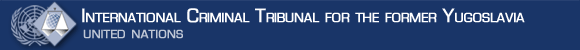 Mezinárodní soudní dvůr - The International Court of Justice (ICJ), se sídlem v Haagu, je základním soudním orgánem OSN
Mezinárodní soudní tribunál pro bývalou Jugoslávií - The International Criminal Tribunal for the former Yugoslavia (ICTY) 
was established by Security Council resolution 827. This resolution was passed on 25 May 1993 in the face of the serious violations of international humanitarian law committed in the territory of the former Yugoslavia since 1991, 
as a response to the threat to international peace and security posed by those serious violations.
Leopold  SKORUŠA, Ph.D.
ICTR Law The International Criminal Tribunal for Rwanda 
is governed by its Statute, which is annexed to Security Council Resolution 955 on 22 February 1995 
The Rules of Procedure and Evidence, which the Judges adopted in accordance with Article 14 of the Statute, establish the necessary framework for the functioning of the judicial system. 
The Tribunal consists of three organs:
the Chambers and the Appeals Chamber; 
the Office of the Prosecutor, in charge of investigations and prosecutions; 
and the Registry, responsible for providing overall judicial and administrative support to the Chambers and the Prosecutor.
  Location
By resolution 977 of 22 February 1995, the Security Council decided that the seat of the Tribunal would be located in Arusha, United Republic of Tanzania
Leopold  SKORUŠA, Ph.D.
[Speaker Notes: RESOLUTION 977 (1995)
Adopted by the Security Council at its 3502nd meeting, 
on 22 February 1995 
The Security Council, 
Recalling its resolution 955 (1994) of 8 November 1994, 
Having regard to its decision contained in paragraph 6 of resolution 955 (1994) that the seat of the International Tribunal for Rwanda shall be determined by the Council, 
Having considered the report of the Secretary-General dated 13 February 1995 (S/1995/134) and noting the recommendation of the Secretary-General that, subject to appropriate arrangements between the United Nations and the Government of the United Republic of Tanzania acceptable to the Council, Arusha be determined as the seat of the International Tribunal for Rwanda, 
Noting the willingness of the Government of Rwanda to cooperate with the Tribunal, 
Decides that, subject to the conclusion of appropriate arrangements between the United Nations and the Government of the United Republic of Tanzania, the International Tribunal for Rwanda shall have its seat at Arusha. 

Jurisdiction
RATIONE MATERIAE: genocide, crimes against humanity, violations of Article 3 common to the Geneva Conventions and of Additional Protocol II shall be punish-able;
RATIONE TEMPORIS: crimes committed between 1 January and 31 December 1994; 
RATIONE PERSONAE ET RATIONE LOCI: crimes committed by Rwandans in the territory of Rwanda and in the territory of neighboring States, as well as non-Rwandan citizens for crimes committed in Rwanda.]
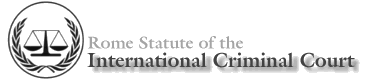 Mezinárodní trestní tribunál - The International Criminal Court (ICC) 
is the first ever permanent, treaty based, international criminal court established to promote the rule of law and ensure that the gravest international crimes do not go unpunished. 

The Court shall be complementary to national criminal jurisdictions. The jurisdiction and functioning of the Court shall be governed by the provisions of the Rome Statute. 

The Rome Statute of the International Criminal Court was established by on 17 July 1998, when 120 States participating in the "United Nations Diplomatic Conference of Plenipotentiaries on the Establishment of an International Criminal Court" adopted the Statute. The Statute entered into force on 1 July 2002. Anyone who commits any of the crimes under the Statute after this date will be liable for prosecution by the Court.
Leopold  SKORUŠA, Ph.D.
Prameny
Ústava ČR,
LZPS,
Zákon č. 140/1961 Sb., trestní zákon, ve znění pozdějších předpisů,
Zákon č. 141/1961 Sb., trestní řád, ve znění pozdějších předpisů,
Zákon č. 239/1994 Sb., o Rejstříku trestů,
Zákon č. 218/2003 Sb., o odpovědnosti mládeže za protiprávní činy a o soudnictví ve věcech mládeže a o změně některých zákonů (zákon o soudnictví ve věcech mládeže),
Zákon č. 6/2002 Sb., o soudech, soudcích, přísedících a státní správě soudů a o změně některých dalších zákonů  (zákon o soudech a soudcích),
Zákon č. 283/1993 Sb., o státním zastupitelství, ve znění pozdějších předpisů,
Zákon č. 300/2013 Sb., o Vojenské policii a o změně některých zákonů (zákon o Vojenské policii),
Zákon č. 418/2011 Sb., o trestné odpovědnosti právnických osob a řízení proti nim
www - ICC, ICJ, ICTY, ICTR
Leopold  SKORUŠA, Ph.D.
Úkoly k samostatné přípravě
Nastudujte následující ustanovení TZ
ČÁST PRVVNÍ
HLAVA II -  Zavinění (úmysl, nedbalost)
HLAVA III - Okolnosti vylučující protiprávnost činu (krajní nouze, nutná obrana, svolení poškozeného, oprávněné použití zbraně)
DÍL 2 - Promlčení trestní odpovědnosti
ČÁST DRUHÁ - Zvláštní část 
HLAVA I - Trestné činy proti životu a zdraví
HLAVA III - Trestné činy proti lidské důstojnosti v sexuální oblasti
HLAVA V - Trestné činy proti majetku
HLAVA IX - Trestné činy proti České republice, cizímu státu a mezinárodní organizaci
HLAVA XI - Trestné činy proti branné povinnosti
HLAVA XII - Trestné činy vojenské
HLAVA XIII - Trestné činy proti lidskosti, proti míru a válečné trestné činy
Leopold  SKORUŠA, Ph.D.